Prospectus or Proposal Defense Presentation (based on expanded 10 Strategic Points)Veteran Teacher RetentionDate of PresentationCharles TitusChair’s name (Dr. W.H.O. Coulditbe) Methodologist’s name (Dr. I. D. Ontknow)Content Expert’s name (Dr. I. H. Avenoidea)
Note: This presentation expands your 10 Strategic Points and 
can be used to defend your Prospectus and later your Proposal
[Speaker Notes: This is a shortened version of the presentation you will use for defending their Prospectus or Proposal. This will operate as an excellent guide for development of your Proposal]
Using this template
The goals for using this template are to:
Ensure you have an aligned 10 Strategic Points Plus to provide the architecture and detailed plan for your research
Ensure each point is correct & clear, and all the points are aligned
Ensure key research areas such as instrumentation, data collection, and data analysis are comprehensive steps
Ensure the research is doable 
Reduce the cycle time, and number of revisions, to an approved Prospectus and/or Proposal
Get committee feedback prior to submitting the Prospectus and/or Proposal for approval
Becomes the defense presentation for the Proposal; it contains more detailed information that what is covered in the Defense Presentation
10/9/2019
Purpose Statement
The purpose of this qualitative descriptive study is to understand how middle school teachers describe the internal and external factors that motivate them to stay in the teaching profession within a school district in the southeast.  The target population will be veteran middle school teachers in the southeastern United States.  Veteran teachers are defined as educators who have been teaching for 5 years or more (Arnett-Hartwick & Cannon, 2019).    The phenomenon is how veteran middle school teachers describe the internal and external factors that keep them in the field of education.
10/9/2019
[Speaker Notes: This is first because if you cover this slide in your Friday presentation, you have then covered many of the sections needed for grading! It generally comes after the Methods slide.]
Note: There are three sections/slides that comprise the Literature Review
Literature Review: Background to the Problem - In this section you (1) trace the history of the broad areas of research on the problem statement and (2) you present 3-4 arguments to justify the need for your research and lead to the problem statement (slide 5)
Literature Review: Theoretical Foundation - In this section you identify the theories, models, or concepts you will use to guide the data collection, define the variables and research questions (for quantitative studies) or provide the research questions to examine the phenomenon being studied (for qualitative studies) (slide 7)
Literature Review: Review of the Literature - In this section you identify 4-5 topics that you will (1) outline the topics in the Prospectus and (2) structure the 30-page Review of Literature section in the Proposal (slide 10)
10/9/2019
[Speaker Notes: This slide provides an overview of the three different slides for three different sections focused on the Literature and how each section is used to develop parts of the research architecture or plan]
Literature Review: Background to the Problem
The researcher of the proposed study intends to conduct a qualitative descriptive study that will expand on the recommendation of Hammonds (2017). Hammonds (2017) that pointed out the need for further research on teacher retention initiatives.  Hammonds (2017) also noted that a limitation of her study was the fact that it did not look at retention issues at the middle school level.  Lindqvist & Nordänger (2016) made the recommendation that more research needs to be carried out to determine causes teachers to stay in the profession.  Rumschlag (2017) recommended that future research needed to concentrate on different types of demographics than what has already been studied and by doing this could offer more insight on keeping teachers in the profession longer.  
The issue of teacher retention and attrition is not a new topic of research.  One of the first studies that can be found on teacher retention pointed out that teachers that are not consulted in regards to programs that affect them, then it will lead to more teachers leaving the profession (Eye, 1975).  Even in today’s time if teachers are not consulted or feel part of the team, then it can lead to a higher turnover rate for teachers at that school in question (El Helou, Nabhani & Bahous, 2016).  Most of the research that has been carried out on teacher retention and attrition has been done on why they leave the profession and not the reason why they stay (Harmsen, Helms-Lorenz, Maulana, & van Veen, 2018).
10/9/2019
[Speaker Notes: The outline on this slide is used in the Prospectus to develop a 3 paragraph section on Background to the Problem.  This same 3-paragraph version of the Background to the Problem is used in Chapter 1 in the Proposal.  It is then expanded and used in Chapter 2 in the Proposal. 

For your Prospectus/Proposal, another way to think about writing this section is to cover: 

The societal or broad issue that needs to be solved is X
The research on this broad topic began in 18xx and has had three major focus areas and has evolved.  Describe each one in 2 sentences and give examples of what they found out and the focus of the next major research area. 
Identify 4-6 arguments for the need such as (1) how it will contribute to the societal problem being solved, (2) how it will contribute to the current focus of research on that topic (3) who had identified need to do more research in related topics to it so they can argue it leads to their topic  (4) there is mixed results in the literature so there is more research needed on …  (5) most studies looked at the problems and you will reframe to look at solutions, (6) extending research to a new population  (7) weaknesses and limitations in prior studies and how study will address this issue  (8) How prior studies looked at a, b and c and how it correlated with y—and now you will combine to get a broader perspective]
Literature Review: Background to the Problem/Define the Need/Gap (cont.)
Hammonds, T. (2017). High teacher turnover: Strategies school leaders implement to retain teachers in urban elementary schools. National Teacher Education Journal, 10(2), 63-72.
Lindqvist, P., & Nordänger, U. K. (2016). Already elsewhere – A study of (skilled) teachers choice to leave teaching. Teaching and Teacher Education, 54, 88-97. doi:10.1016/j.tate.2015.11.010
Rumschlag, K. E. (2017). Teacher Burnout: A Quantitative Analysis of Emotional Exhaustion, Personal 	Accomplishment, and Depersonalization. International Management Review, 13(1), 22–36. Retrieved from https://search-ebscohost-	com.lopes.idm.oclc.org/login.aspx?direct=true&db=bth&AN=122028356&site=eds-live&scope=site
Admiraal, W., Veldman, I., Mainhard, T., & van Tartwijk, J. (2019). A typology of veteran teachers’ job satisfaction: their relationships with their students and the nature of their work. Social Psychology of Education, 22(2), 337-355.
Meyer, S. J., Espel, E. V., Weston-Sementelli, J. L., & Serdiouk, M. (2019). Teacher Retention, Mobility, and Attrition in Colorado, Missouri, Nebraska, and South Dakota. REL 2019-001. Regional Educational Laboratory Central.
Gunther, J. (2019). Quantifying the value teachers place on non-monetary factors when evaluating job opportunities. Education Policy Analysis Archives, 27(45). http://dx.doi.org/10.14507/epaa.27.4276
Flowers, A. A., Jr. (2019). The Impact of Declining Teacher Retention on a School System. In Online Submission. Online Submission.
Hammonds (2017) revealed that there was a need for more research on teacher retention initiatives.  By   looking at why teachers stay could help the education field figure out ways to get other teachers to stay in the profession as well.  Lindqvist & Nordänger (2016) made the recommendation that more research needs to be carried out to determine causes teachers to stay in the profession.  In Hammonds (2017) it pointed out that a limitation of her study was based upon the fact that it did not look at retention issues of educators at the middle school level.  Rumschlag (2017) made note in his research that future research is needed to concentrate  on different types of demographics than what has already been studied and by doing this could offer more insight on keeping teachers in the profession longer.  Admiraal, Veldman, Mainhard & van Tartwijk (2019) pointed out the need for more research to be done on veteran teachers in order to decrease attrition.  Flowers (2019) pointed out that future research needed to be carried out in regards to teacher retention and figure out what causes teachers to leave. Meyer, Espel, Weston-Sementelli & Serdiouk, (2019) pointed out the need for more studies on teacher retention, attrition, and mobility at the state and local levels in order to be better prepared in the education field as a state. Gunther (2019) pointed out that further research needed to be carried out on if working conditions, personal characteristics, and school factors influence teacher recruitment and retention.
10/9/2019
[Speaker Notes: The outline on this slide is used in the Prospectus to develop a 3 paragraph section on Background to the Problem.  This same 3-paragraph version of the Background to the Problem is used in Chapter 1 in the Proposal.  It is then expanded and used in Chapter 2 in the Proposal. 

To support your gap, you will need at least 5 recent empirical articles (2018-20) that state there is further research needed on x, y or z. You need to credential each article:  Citation, “conducted a (method/design) study with (# participants) to investigate (what) and found (what). The recommendation for further research was (what?). 

Examples: 

Cheon, Reeve, Lee, Ntoumanis, Gillet, Kim, & Song (2019) conducted a quantitative pre-post test autonomy-supportive classroom-based program study on 37 physical education teachers and found the autonomy-satisfaction to be significantly increased for students of teachers in the experimental group.  Future research is recommended to examine a program experience unrelated to motivation style.  

Diaz-Ruiz, Costa-Font, and Gil (2018) conducted a qualitative study with 418 consumers in Spain to determine how consumer food waste influences would lead to food waste prevention strategies at the household level using food-related behaviors, waste management behaviors, and consumer values theories. The findings from this study concluded that food wasted is influenced by shopping habits, methods in waste practices, materialism perception, and concerns about environmental health with a recommendation to conduct further research to different dimensions. 

Havice et al., (2018) conducted two quantitative studies with 42 and 96 participants to explore how a specific profession development course would assist educators’ confidence and knowledge in integrating STEM. The findings indicate that teachers’ self-efficacy improved regarding integrating STEM in the classroom because they were equipped with the necessary tools provide by the training. It was suggested further research be conducted to understanding how andragogy influences faculty development focusing on STEAM integration.]
Literature Review: Theoretical Foundations
The researcher  has chosen expectancy theory to serve as the theoretical foundation for the proposed study  Researcher
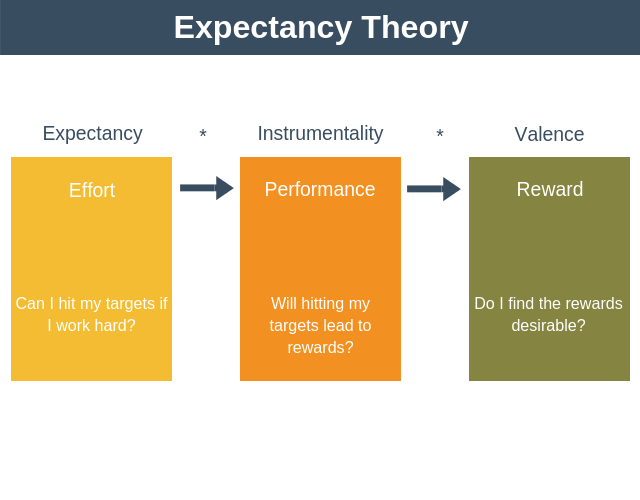 10/9/2019
[Speaker Notes: Two ways to find models or theories for both quantitative and qualitative research are (1) find studies related to your topic and see what theoretical foundation theory, model, or concept they used. Then research it or find a quantitative instrument that is used to collect data on it. Or (2) look for validated quantitative instruments that measure variables you are studying from either a quantitative or qualitative approach; then do a Google or Google Scholar search that combines the name of the instrument and the term “validation study” or “validity”. This document will explain the model behind the instrument, trace it back historically to the creator of the initial model or theory.  For the quantitative studies, use the instrument article to provide the reliability and validity statistics for the instrument. 
For the Prospectus there should be one slide on each model or theory in outline format. Include a visual of the model or theory. Focus on describing the theory and not on discussing how it has been used in prior studies.  In the Proposal this information is used to develop the research questions for chapter 1 and 3.  It is expanded significantly in Chapter 2.]
Literature Review: Review of Literature
One suggested order for these topics can be:
Teacher Retention
Mentor Programs
Veteran Teachers
Student Achievement
Teacher Happiness
Teacher Wellbeing
Teacher to Principal Relationship
10/9/2019
[Speaker Notes: In the Prospectus this slide is used to provide an outline of the topics that will be included in the Review of Literature section, which is 30+ pages in Chapter 2.
List and provide one sentence description for the primary topics to be in Review of Literature (this will go into the Prospectus) 
NOTE: The Review of the Literature (in Chapter 2) is minimum of 50 empirical articles and 30 pages in length and covers information relevant to your topic.
NOTE: these should align with the theory dimensions or characteristics. (see later slide)
Just put a bullet for each topic and if you have some studies that fit with the topic, include them also ]
Problem Statement
It is not known how middle school veteran teachers describe the internal and external factors that motivate them to stay in the teaching profession.
10/9/2019
Research Questions, Phenomenon, Variables and Hypotheses
Veteran teachers play an important role in the education system.  Veteran teachers provide the benefit of being able to mentor new teachers and provide ideas to teachers on how to handle different types of issues that might be encountered (Weisling & Gardiner, 2018). The phenomenon is how veteran middle school teachers describe the internal and external factors that keep them in the field of education.  The following research questions guide this qualitative study: 
R1: How do veteran middle school teachers describe the internal factors that motivate them to stay in the teaching profession? 
R2: How do veteran middle school teachers describe the external factors that motivate them to stay in the teaching profession?
10/9/2019
[Speaker Notes: This slide is used in outline format in the Prospectus. Then the outline is developed into a section in Chapters 1 and 3 in the Proposal. 

The variables must be described using the name of the variable depending on the design you have chosen. 

Phenomena is defined as a fact, occurrence, or circumstance observed or observable. What is the “real issue”—describe that in the Phenomena. What is not being understood? What is the observable fact, behavior, social issue? If you had to draw a picture with no words that depicted the issue you were investigating and then described your picture, what would you say? Describe this using your observational skills. :)]
Population, Target Population, and Sample
Define each of these and provide an estimate of their size
Population (the group you want to generalize this study to or will be discussing based on the research finding)
Target Population (the group you will approach to collect the data)
Sample (the final number of completed and usable responses you need to get for each instrument to meet requirements from dissertation template)
Note: For qualitative studies show the minimum sample size for each data collection source (e.g., interview 12-15; questionnaire 30-40; focus groups 4-5 in each of 2-3 focus groups; 10-25 artifacts; 10-25 photographs, etc.)
Note: If using a questionnaire for a qualitative study with open-ended questions you will most likely need 40+ returned to be able to code the open-ended questions to get any meaningful data; if collecting descriptive information using Likert-based questions you should target at least 30
Note: visual data such as photographs, videos from YouTube, advertisements, participant drawings, social media data, and observed or recorded behaviors can be analyzed using thematic analysis or other forms of qualitative data analysis. Any source of data must address the research questions though.
10/9/2019
[Speaker Notes: Please discuss the target population from which you will collect your data in detail and include at least two options. For the target population identify the specific way to access the target population which might include: using your organization; asking an association to support/communicate the study; using a social group such as a church to support/communicate your research; use social media to find the sample; use archival data from an organization or association; use publicly available archival data; use photographs of the phenomena being studied. In addition to discussing the specific sample source also estimate the size of the target population and assume 5-20 percent of this group would participate. 
In the Prospectus this outline is used to ensure there is an appropriate and reachable target population.  In the Proposal this outline becomes a section in Chapter 1.
For the Target Population state how many (approximately) are in this group
For the Sample in a quantitative study, include your g*power screen shot. For a qualitative study you will need to consider "A questionnaire will be sent to XX (your TP) in order to meet the 40+ requirement for returns and will include 20 individual interviews".]
Unit of Analysis versus Unit of Observation
Define the Unit(s) of Analysis and the Unit(s) of Observation for your study
Unit(s) of Analysis- 
The major entity/person/program/community/event you are studying 
That which you are analyzing and want to generalize about or discuss
Typical examples: individuals, organizations, groups, geographic units, social interactions, policies/procedures, programs, communities, etc.
Determined by the problem statement and identified for the study overall
Provide a cited definition for “unit of analysis” from a scholarly source
Unit(s) of Observation-
The items that you measure, do observation of, or collect data on
Typical examples: Individuals, documents, groups, organizations
Determined by the data you plan to collect
Identify the unit of observation for each source of data collection
10/9/2019
[Speaker Notes: This section is not used in the Prospectus document.  It IS in the Proposal in some of the rubric sections. However it is important to define for data collection.  It is then used to develop paragraphs throughout the proposal in Chapters 1 and 3. 

Please include a cited definition for each of these and then apply.]
Methodology
The method will be a qualitative descriptive study.  
The qualitative descriptive study to be conducted will explore the reasons why veteran middle school teachers have decided to stay within the teaching profession.  It is not known how middle school veteran teachers describe the internal and external factors that motivate them to stay in the teaching profession. Qualitative research is used when a researcher is looking at the why or how an individual has done something by using interrogative strategies (Barnham, 2015).  The qualitative descriptive study was the method chosen in order to be able to ask open-ended questions via a focus group setting to get a better understanding of the phenomenon of how veteran middle school teachers describe the internal and external factors that keep them in the field of education.  The qualitative descriptive study was also chosen because it can allow teachers to express their views in a manner that is not predetermined by a multiple-choice answer on a survey.  The qualitative data will be collected by focus groups with veteran middle school teachers in Greenville County School District in South Carolina.  The goal of the focus group data collection process is to reveal why educators have decided to stay within the field of education.  The questions that will be covered in the focus groups are designed in a manner in which they will elicit the internal and external factors that keep veteran middle school teachers in the field of education for five or more years.  The purpose of this study is indeed aligned with a qualitative descriptive design because the data collected will help answer the research questions presented:  R1: How do veteran middle school teachers describe their internal factors that motivates them to stay in the teaching profession? and R2: How do veteran middle school teachers describe their external factors that motivates them to stay in the teaching profession?
10/9/2019
[Speaker Notes: Prospectus: The approach on this slide is used to justify the methodology using methodology article and resources
Proposal: The information presented on this slide is used to develop one of the three paragraphs comprising the methodology section.  In addition a second paragraph is added justifying why the opposite methodology is not as appropriate. This second paragraph uses the same argument/citation structure with the arguments and citations coming from methodology articles and books. A third paragraph is developed that uses similar and related empirical articles to justify the proposed methodology for the study.

Here you are to define BOTH methods with citations and then present your argument for why you have chosen the one you have. 

Justification of methodology
Write up one paragraph beginning with the topic sentence:  The optimal methodology for this study OR The best methodology for this study to address the problem statement is:  
Then in the paragraph, present a series of arguments specific to their study with each argument having an argument statement as to its relevance to the study—with each of those arguments being supported by a citation from one author in a separate sentence.
 
For example here are two pairs or arguments for the justification of the methodology:
 
This study will be examining the relationship between two variables that can be quantified, which include social isolation of students and their GPA.  According to AUTHOR X (2012), quantitive approach is used when examining the relationship between two or more variables. In this study social isolation can be quantified by using a validated instrument measuring the level of social isolation and GPA can be collected on an interval scale from the school’s database.  As Johnston(2017) recommended quantitative research is used when the variables can be quantified.  ETC]
Design
The study will be done in a qualitative manner as a qualitative descriptive study.
A strength to using a qualitative descriptive research method is it can allow a researcher to study a phenomenon that cannot be evaluated in another manner or to gain a better understanding of individuals’ feelings or views on a topic (Silverman, 2015).  
Using a qualitative descriptive study can provide an opportunity to explain the phenomenon by using a few different types of sources (Kim, Sefcik & Bradway, 2017). Provide 3 arguments why this is the best design for the proposed problem statement and research questions
When a study tries to get a better understanding of a certain phenomenon from the participants’ perspective, then a qualitative method is the best method to be used (Creswell & Creswell, 2017).
10/9/2019
[Speaker Notes: Prospectus: The format and approach on this slide is used to develop the one paragraph argument for the proposed design for the Prospectus
Proposal: When doing the proposal the approach shown on this slide is used to develop the first paragraph/section.  Then there are a series of short paragraphs (3-4 sentences) that argue as to why the alternative designs are not as appropriate for the study

Here you are to define with citations ALL five of the designs available to you and then defend your choice.]
Instruments and Data Sources: Quantitative Study
Describe Instrument/Data Source 1
Name the instrument or data source (archival data, survey, instrument, photographs, newspaper articles, observation table, experimental data, artifacts, documents, etc.) 
Describe what specific data it will collect/provide
Identify which RQs/hypotheses/variable it will collect data for 
Describe the type of data it will collect and the validity/reliability of the instrument 
If categorical identify if it is nominal, dichotomous, or ordinal
If continuous identify if it is interval or ratio (https://statistics.laerd.com/statistical-guides/types-of-variable.php)
10/9/2019
[Speaker Notes: Prospectus: This outline is used in the Prospectus.  This outline is then used to develop the section on instruments in Chapter 3 in the Proposal.]
Instruments and Data Sources: Quantitative Study (cont.)
Describe Instrument/Data Source 1
Ensure the version of the instrument you are using is validated and reliable with your sample 
Ex: language, phrasing, and number of questions are consistent with the study that established reliability/validity and use of instrument within the dissertation 
Ensure use of instrument in dissertation is consistent with use of instrument in literature 
Ex: not combining scales unless another researcher has done this with the same instrument and demonstrated it to be reliable and valid 
Replicate slide, but  update for additional instruments/data sources
10/9/2019
[Speaker Notes: Prospectus: This outline is used in the Prospectus.  This outline is then used to develop the section on instruments in Chapter 3 in the Proposal.]
Variable Structure
Instruments and Data Sources: Qualitative Study
Identify the specific instruments and data sources you will use to collect the data
Typical instruments include interviews, questionnaires, observation forms, archival data sources, documents, artifacts, photographs, videos, participant-authored journal, etc. -- which should be specific to your selected design, research questions, and theoretical foundation
Most instruments for a qualitative study will be developed by the researcher since they come out of research questions and supporting theories/models/concepts specific to the study
Qualitative studies such as case studies and grounded theory may include validated surveys typically used for quantitative studies; typically (though not always) the data analysis for these will be charts and graphs rather than inferential statistics
Identify how you will collect demographics which you may be using to (1) select individual to participate in the study based on specific demographic criteria, and/or (2) to develop a profile of your sample; analysis for this information would involve descriptive statistics
10/9/2019
[Speaker Notes: Prospectus: This outline is used in the Prospectus.  This outline is then used to develop the section on Sources of Data in Chapter 3 in the Proposal. 

For example 
Questionnaire Structure: 
Include: 1) informed consent, 2) demographic questions (what type), 3) Content questions (what type —Likert, open ended, multiple choice, etc), 4) Invitation to participate in the next level of data collection.

Interview Structure: 
The semi-structured interviews contain open-ended questions related to the research questions with opportunities to ask follow-up questions allowing the participants to provide additional information.]
Instruments and Data Sources: Qualitative Study (cont.)
Typically you will have 3 or more sources for case studies to ensure a rich and detailed description of the phenomenon; 
A demographic survey does not count as a data source
Field notes do not count as a data source since you cannot generate a sufficient number of pages to do any meaningful coding 
Narrative and qualitative descriptive studies typically use two data sources
Although phenomenological studies typically use only one source, detailed phenomenological interviews, including other data sources such as drawing from the individuals during or after the interview can be valuable
10/9/2019
[Speaker Notes: Prospectus: This outline is used in the Prospectus.  This outline is then used to develop the section on Sources of Data in Chapter 3 in the Proposal.]
Data Collection Steps:1.Obtain various required permissions
Required permissions/approvals (prior to data collection)
Site approval (organization, association, or data base owner)
Permission from researcher if replicating their study
Permission to use each instrument or data source
Obtaining administrative guide and validation information on each data sources from owner/literature
GCU Chair and Committee Approvals
AQR Approval
IRB Approval
Permission to use figures or tables from authors/document owner and how to cite it
Consent form from individual participants or parents or guardians (see informed consent templates on the DC Network)
Results of the field tests for qualitative studies
Results of the expert panel review for qualitative instruments such as interviews or observations
Other?
Note: List the specific ordered steps so someone could replicate your study
[Speaker Notes: There are four separate slides that will comprise the data collection section in the Prospectus and the proposal. Please do not alter the names on the slides. Modify each bullet point to be specific to your study and if you do not believe the bullet is relevant for your study put in a statement justifying this.  Also please do not change the order of the fours data collection slides or the bullets within them.  It is important to show the bullets in the order in which they would occur.  This first slide only discusses all of the permissions required. When moving these slides into your documents keep the title shown right above the bullets which is “Required permissions/approvals”
NOTE: These set of four slides are used in outline format in the Prospectus. They then provide the outline for the Data Collection section in Chapter 3 in the Proposal.]
Data Collection Steps: 2. Sampling Approach and Sample Selection
Sampling Approach and Sample Selection
Sampling Approach
Describe the specific type of sampling (e.g., random, purposive or snowballing) to be used and provide a citation defining it
Justify why that sampling approach is appropriate for your study
Describe the sampling criteria to select and to exclude the participants
Sample Section
Describe the target population that will be approached to obtain the sample
Identify how the target population will be approached (email, phone call, invitation to participate from an organization’s website, etc.)
Describe the specific steps to invite/solicit the sample from the target population
Describe process to get additional participants if first round does not get needed sample size or volume of data needed for analysis
Note: List the specific ordered steps so someone could replicate your study
10/9/2019
[Speaker Notes: There are four separate slides that will comprise the data collection section in the Prospectus and the proposal. Please do not alter the names on the slides. Modify each bullet point to be specific to your study and if you do not believe the bullet is relevant for your study put in a statement justifying this.  Also please do not change the order of the four data collection slides or the bullets within them.  It is important to show the bullets in the order in which they would occur.  This second slide only discusses the sampling approach and then the steps for the sampling process. When moving these slides into your documents keep the title shown right above the bullets which is “Sample Approach and Sample Selection”]
Data Collection Steps: 3. Collecting the Data
Actual process(es) for collecting the data which may include:
Identify who will provide the list of names and who sends out the invitation
Describe the step by step process for collecting the data from the target population for each Instrument/Data Source
Show actual step by step process for conducting the experiment and then collecting the data from the experiment; include the data collection forms or instruments
Describe the step by step process for collecting data from an interview or focus group
Describe the step by step process for collecting documents, artifacts, photographs, visual images, etc. 
Note: List the specific ordered steps so someone could replicate your study
10/9/2019
[Speaker Notes: There are four separate slides that will comprise the data collection section in the Prospectus and the proposal. Please do not alter the names on the slides. Modify each bullet point to be specific to your study and if you do not believe the bullet is relevant for your study put in a statement justifying this.  Also please do not change the order of the four data collection slides or the bullets within them.  It is important to show the bullets in the order in which they would occur.  This third slide only discusses the specific detailed steps to collect the data. When moving these slides into your documents keep the title shown right above the bullets which is “Collecting the Data”.

Please note: this is the Martha Stewart recipe detail!]
Data Collection Steps:4. Data Management and Storage
Data Management and Storage
Identify how the data (paper and/or electronic) will be held and where (database, computer, thumb drive, safe, etc.)
Identify how long it will be stored
Identify if, when, and how it will be destroyed or stored long term
Identify back-up copies and process to prevent data loss
Identify how it will be safeguarded
Identify how long-term confidentiality and/or anonymity will be maintained
Also identify that a “de-identified” copy of all of the data and the data analysis will be stored in the LDP in the folder that will be placed there for this data so that the AQR reviewers can review the data and data analysis.
Note: List the specific ordered steps within each of these 4 areas so someone could replicate your study
10/9/2019
[Speaker Notes: There are four separate slides that will comprise the data collection section in the Prospectus and the proposal. Please do not alter the names on the slides. Modify each bullet point to be specific to your study and if you do not believe the bullet is relevant for your study put in a statement justifying this.  Also please do not change the order of the four data collection slides or the bullets within them.  It is important to show the bullets in the order in which they would occur.  This fourth slide only discusses the data management and storage process. When moving these slides into your documents keep the title shown right above the bullets which is “Data Management and Storage”]
Data Analysis Steps
These two slides set the context for the following two slides.
Note: List the various steps within these 4 primary areas of data collection
Compile and clean data
Identify and argue for the statistical and non-statistical analysis approaches to be used; identify which analysis will be used for each RQ 
Descriptive Statistics areas (eg., for demographics, to summarize observation data, summarize volume and type of data in a qualitative study, summarize variables for a quantitative study)
Step by step data analysis approach for your specific data analysis (e.g., thematic analysis steps for qualitative or multiple regression analysis steps for quantitative)
10/9/2019
[Speaker Notes: This set of step may require more than one slide.  The following slides show the approach to cover for qualitative versus quantitative.]
Data Analysis Steps
This slide and the previous set the context for the next two slides.
Resources to identify the steps
Quantitative: One of the best resources to use to identify the detailed steps including identifying assumptions and how they will be tested is www.laerd.com 
Qualitative: Find articles and books on your specific design as well as how to do specific qualitative analysis such as thematic analysis or network analysis
Qualitative and Quantitative: 
Use the steps from chapter 4 in sample dissertations similar to your own. Chapter 4 has more details than chapter 3. Use GCU dissertations from the past year or two.
SAGE Resources in GCU Library
10/9/2019
[Speaker Notes: This set of step may require more than one slide.  The following slides show the approach to cover for qualitative versus quantitative.]
Data Analysis Steps: Qualitative
Cleaning and compiling the data (transcribing the data; member checking, etc.)
Descriptive statistics 
Demographic information
Codes
Themes
Volume of data collected
10/9/2019
[Speaker Notes: Note: For the thematic analysis or similar forms of analysis describe the specific step from one expert who is noted for that analysis.  For example Braun and Clarke are world-recognized experts on thematic analysis.  They have numerous articles and they have a web-site with many different resources at the University of Auckland. The following link provides a chapter  that explains the process and provides and example: https://www.researchgate.net/publication/269930410_Thematic_analysis  The following is a published 2006 article from a Qualitative Research journal: https://core.ac.uk/download/pdf/1347976.pdf
The information from this slide is used in outline format for the Prospectus.  This information then becomes the outline for Data Analysis section in chapter 3 of the Proposal and is used to write this section..]
Data Analysis Steps: Qualitative
Qualitative data analysis approaches: Identify specific approach for each data source and across data sources. These approaches can include:
Analyzing the data (thematic analysis, or other forms of analysis such as discourse analysis, semantic network analysis,  content analysis, grounded theory analysis, or phenomenological data analysis) 
Interpreting the data (models, causal networks, identification of variables and their relationships, etc.) 
Triangulation of data for case studies
Answering the Research Questions 
Summarizing the data (narrative description of the phenomenon; case study summary; narrative integrated story; model; theory, etc.)
Describing/displaying the data (tabular, matrix, diagrams, etc.)
10/9/2019
[Speaker Notes: Note: For the thematic analysis or similar forms of analysis describe the specific step from one expert who is noted for that analysis.  For example Braun and Clarke are world-recognized experts on thematic analysis.  They have numerous articles and they have a web-site with many different resources at the University of Auckland. The following link provides a chapter  that explains the process and provides and example: https://www.researchgate.net/publication/269930410_Thematic_analysis  The following is a published 2006 article from a Qualitative Research journal: https://core.ac.uk/download/pdf/1347976.pdf
The information from this slide is used in outline format for the Prospectus.  This information then becomes the outline for Data Analysis section in chapter 3 of the Proposal and is used to write this section..]
Data Analysis Steps: Qualitative Resources
GCU ebooks in your courses and LDP
Qualitative: Braun, V. and Clarke, V. (2006) Using thematic analysis in psychology. Qualitative Research in Psychology, 3 (2). pp. 77-101. ISSN
Qualitative: Yin, Robert (2015), Qualitative analysis: From start to finish, 2nd 2dition, New York: Guilford Press
Qualitative: Bernard, H. R., Wutich, A., Ryan, G. W. (2017), Analyzing qualitative data: Systematic approaches, 2nd edition, Los Angeles: SAGE 
Qualitative: Lyons, A., and Coyle, A., (2016), Analyzing qualitative date in psychology, 2nd edition, Los Angeles: SAGE
Qualitative: Miles, M. B., Huberman, M. A., Saldana, J. (2014), Qualitative data analysis: A methods sourcebook, 3rd edition, Los Angeles: SAGE
Case study: Yin, Robert K. (2017), Case study research and applications: Designs and methods, Los Angeles: SAGE
Narrative Inquiry: Daiute, Colette (2014), Narrative inquiry: A dynamic approach, Los Angeles: SAGE
Grounded Theory: Charmez, Kathy (2014), Constructing grounded theory: A practical guide through qualitative analysis (Introducing Qualitative Methods Series), Los Angeles: SAGE
10/9/2019
Data Analysis Steps: Quantitative
1.	Cleaning and compiling the data (including removing outliers, dealing with missing data, and downloading to SPSS, etc.)
2.	Descriptive statistics 
a.	Demographic information
b.	Variables
3.	Quantitative data analysis approaches: Inferential Statistical Analysis (parametric or non-parametric analysis for each hypothesis)
a.	Identify specific statistical analysis approach/test for each hypothesis (e.g., Pearson R, multiple regression analysis, ANOVA, etc.)
b.	Justify the selected statistical analysis approach(es)/tests
10/9/2019
[Speaker Notes: Note: For quantitative analysis the resources available include the eBooks in the LDP or www.laerd.com  which can be licensed for a year for approximately $20.  The GCU discount code is in the DC network.
In the prospectus only the steps are shown. For the Prospectus this information is shown in outline format.  This information then becomes the outline for Data Analysis section in chapter 3 of the Proposal and is used to write this section.]
Data Analysis Steps: Quantitative
4.	Assumptions Testing
a.	Identify the specific set of assumptions to be tested (for each selected statistical analysis test)
b.	Describe how each assumption will be tested
c.	State what will be done if assumption is not met
Describe each of the statistical tests to be used to test each set of hypotheses
Include Type I error rate (alpha).
Also, consider correcting for experimental-wise Type I error rate (ex:  Bonferonni or Sidak correction). 
6.	Describe follow-up/post hoc tests if appropriate
7.	Discuss rule(s) to determine outcome (reject/fail to reject null hypothesis) of the data produced from the statistical analysis
10/9/2019
[Speaker Notes: Note: For quantitative analysis the resources available include the eBooks in the LDP or www.laerd.com  which can be licensed for a year for approximately $20.  The GCU discount code is in the DC network.
In the prospectus only the steps are shown. For the Prospectus this information is shown in outline format.  This information then becomes the outline for Data Analysis section in chapter 3 of the Proposal and is used to write this section.]
Data Analysis Steps: Quantitative Resources
www.Laerd.com (see the DC Network for student discounts for this resource)
GCU ebooks in your courses and LDP
List of books from SAGE Library: See Residency 881 for list in pdf document
10/9/2019
Assumptions, Delimitations, and Limitations
It is important to carefully define these 3 items.  They involve considering factors that may make your study doable or not doable.
List assumptions (Things you assume are true and have no control over)
Delimitations (Boundaries you set which often result in limitations)
Limitations (things which pre-exist and limit your research)
Note: Since assumptions and delimitations often lead to limitations, show limitations last. 
Note: Identify at least 2 for each area for this presentation. Normally there are 3-6 for each section.
10/9/2019
[Speaker Notes: Although this section is not in the Prospectus, develop it for this presentation, since some of these items may lead to your study not being doable if they are not thought through]
List of References (Used in your version of this presentation)
Provide these in APA format
10/9/2019